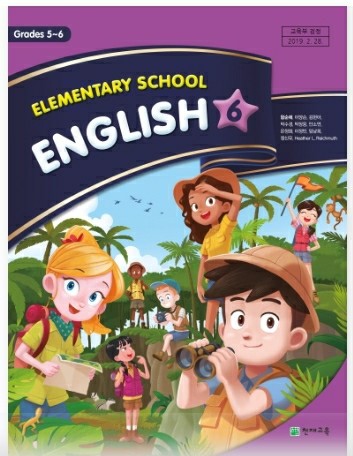 1st
Period
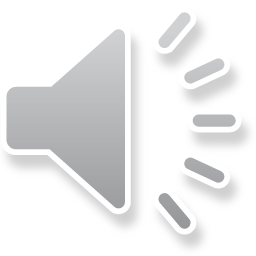 English Grade 6
Lesson 5
Lesson 5
(p72~75)
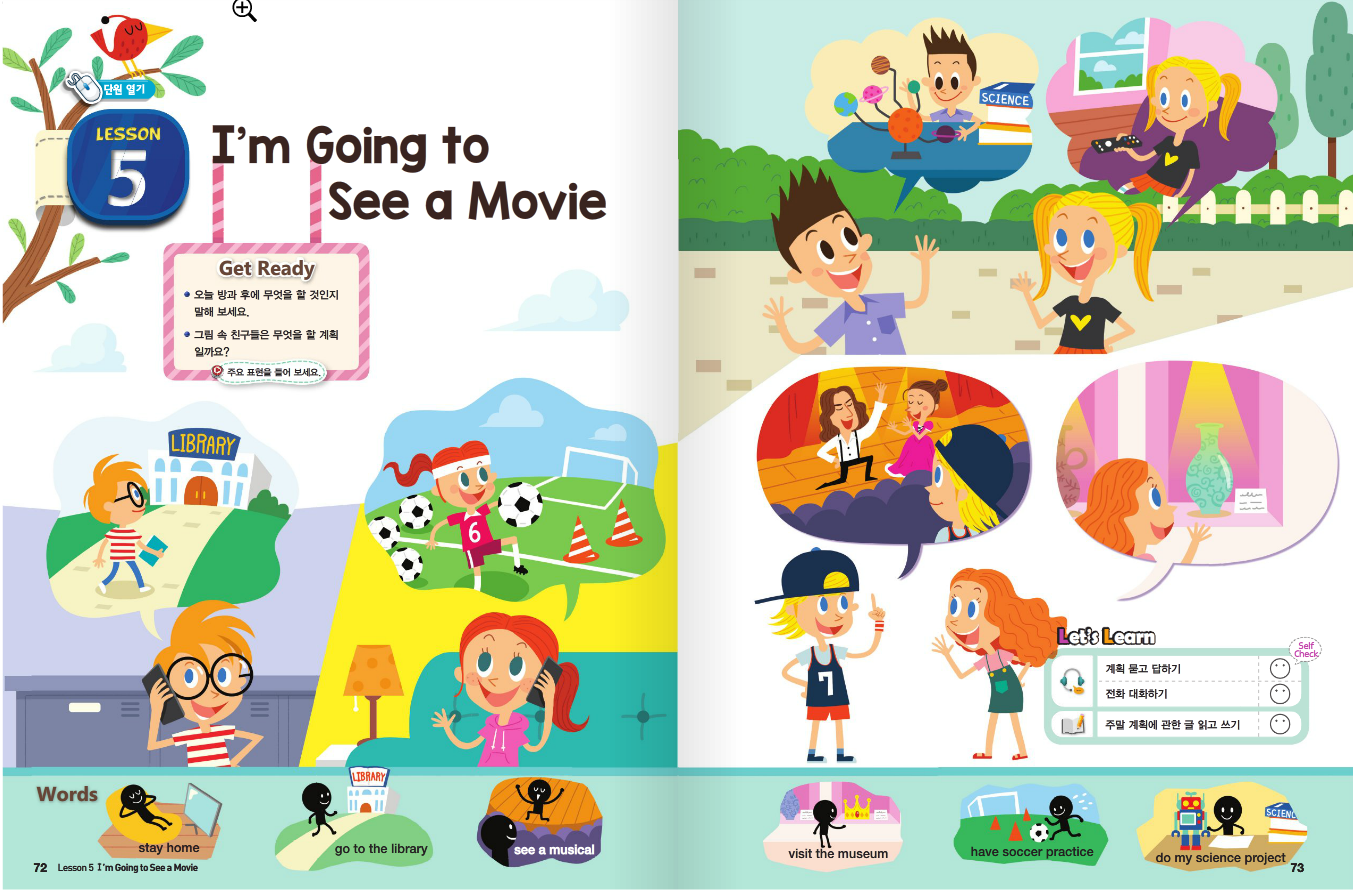 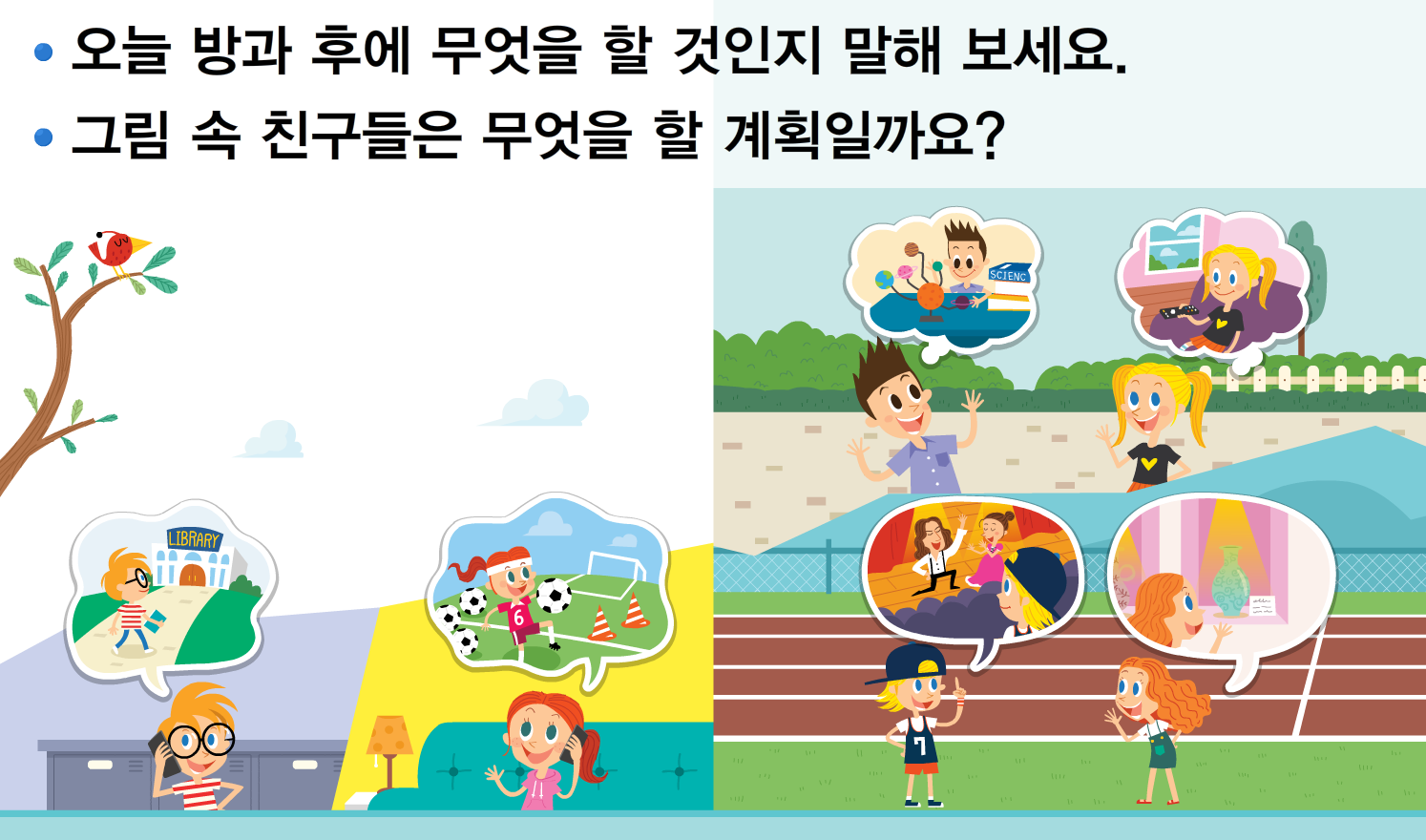 Words
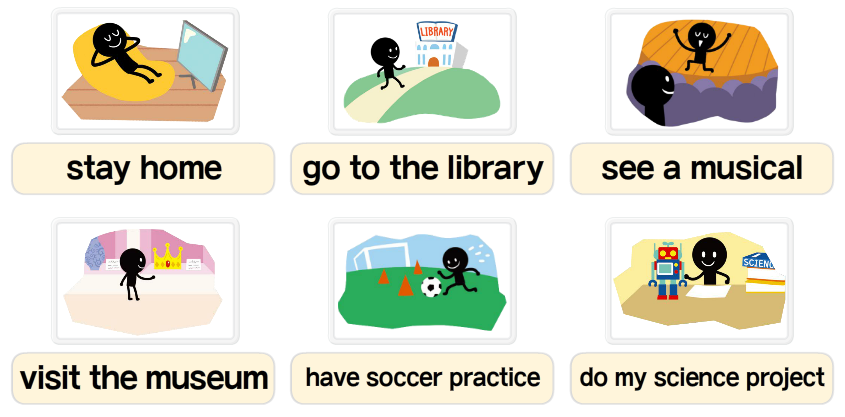 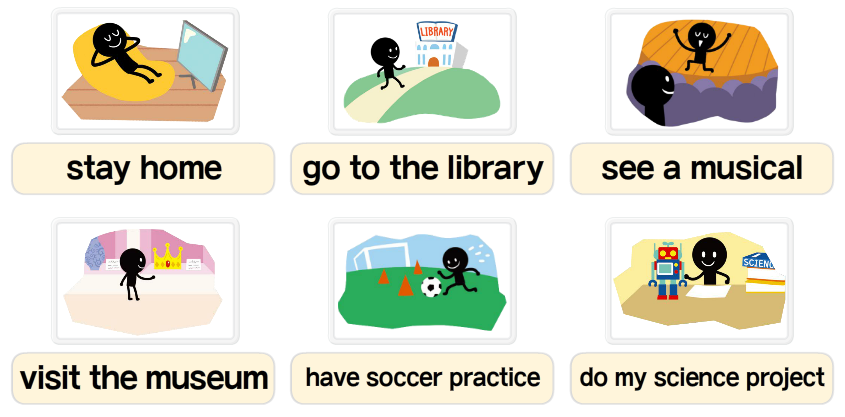 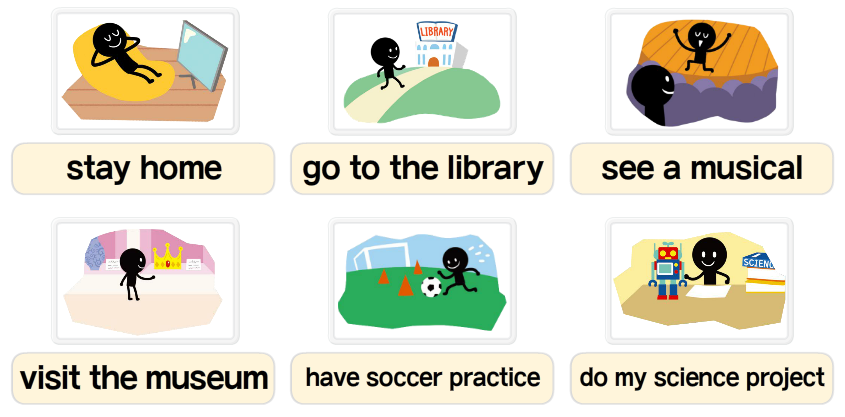 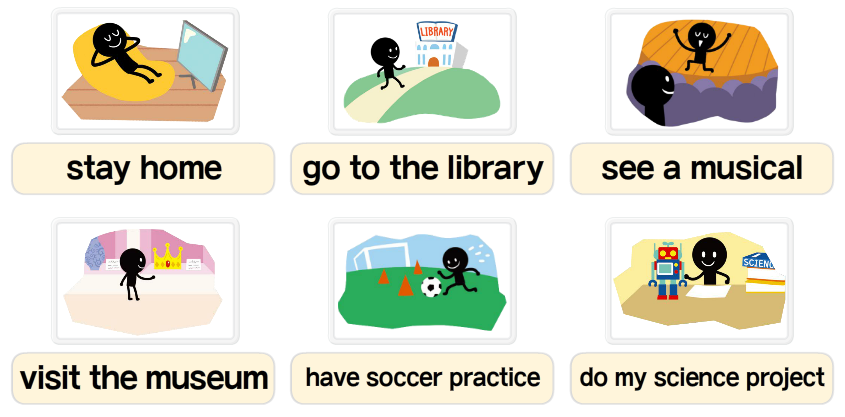 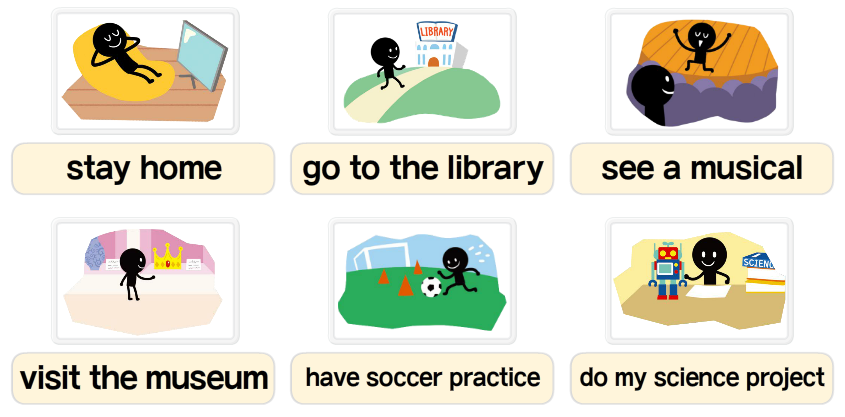 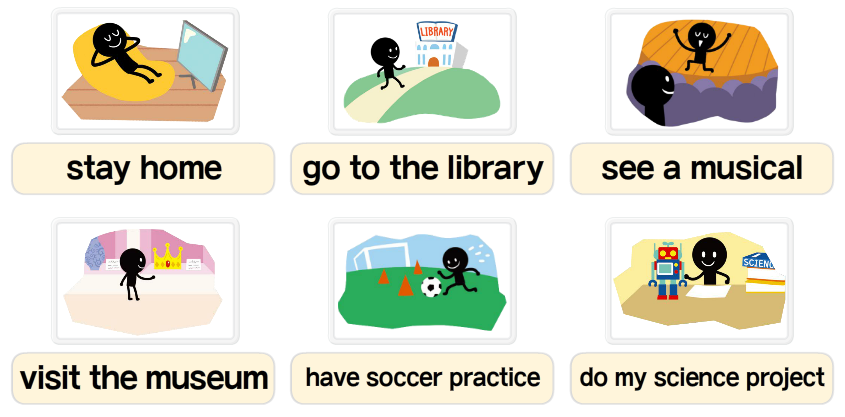 Words Let’s Chant
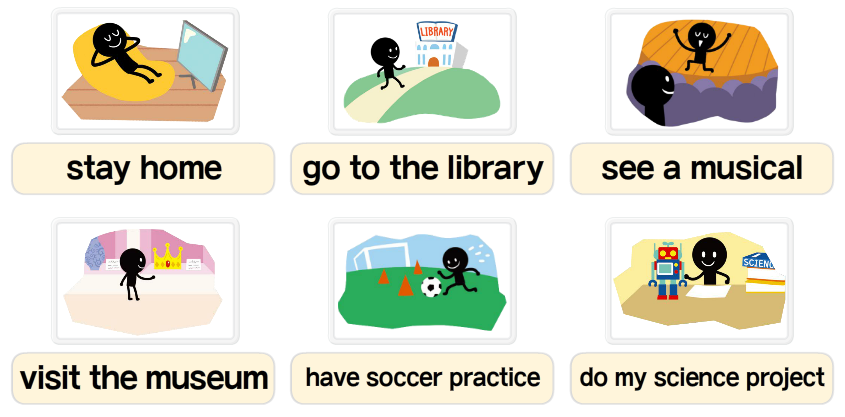 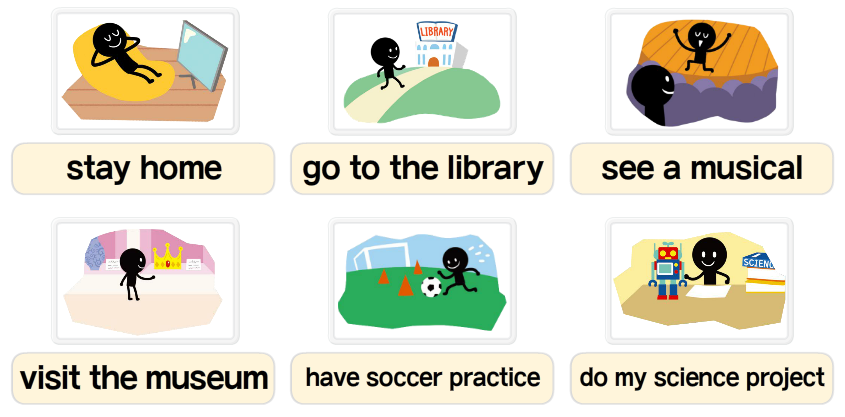 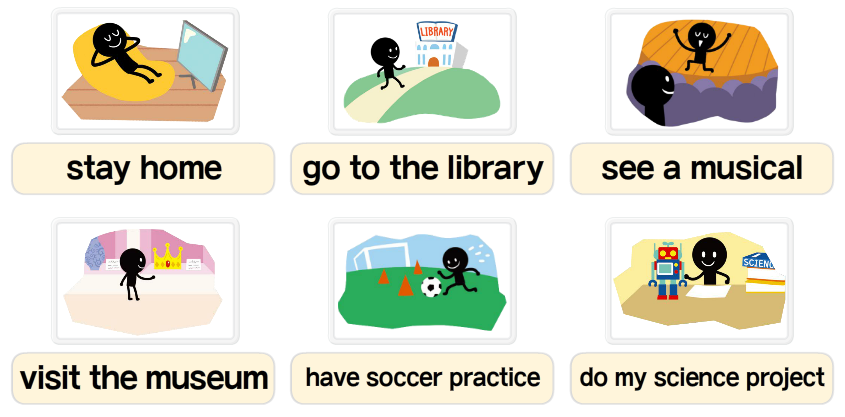 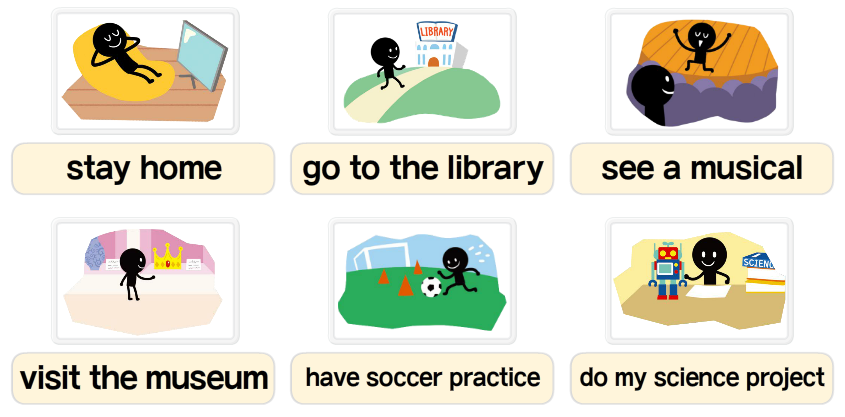 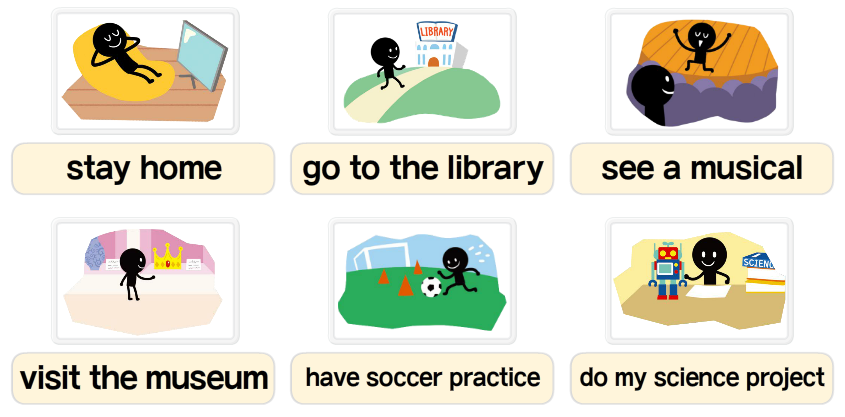 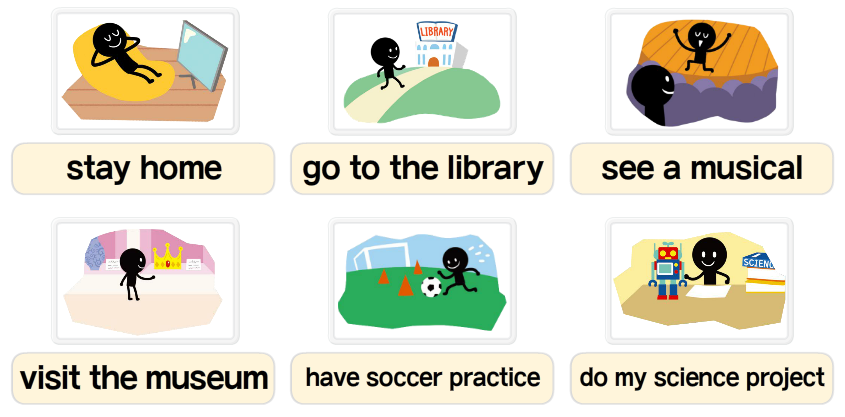 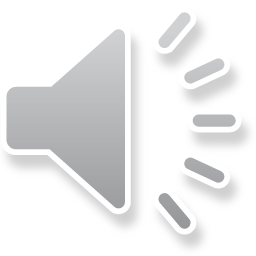 Learning Point
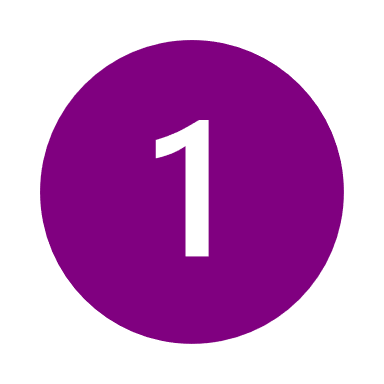 계획을 묻고 답하는 말 듣고 이해하며 말하기
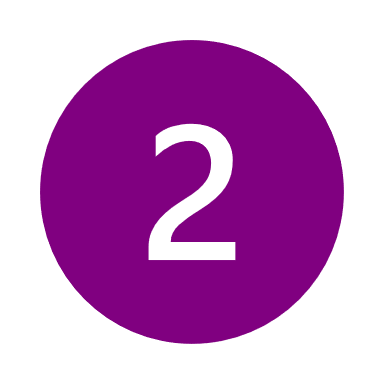 전화 대화를 듣고 이해하기
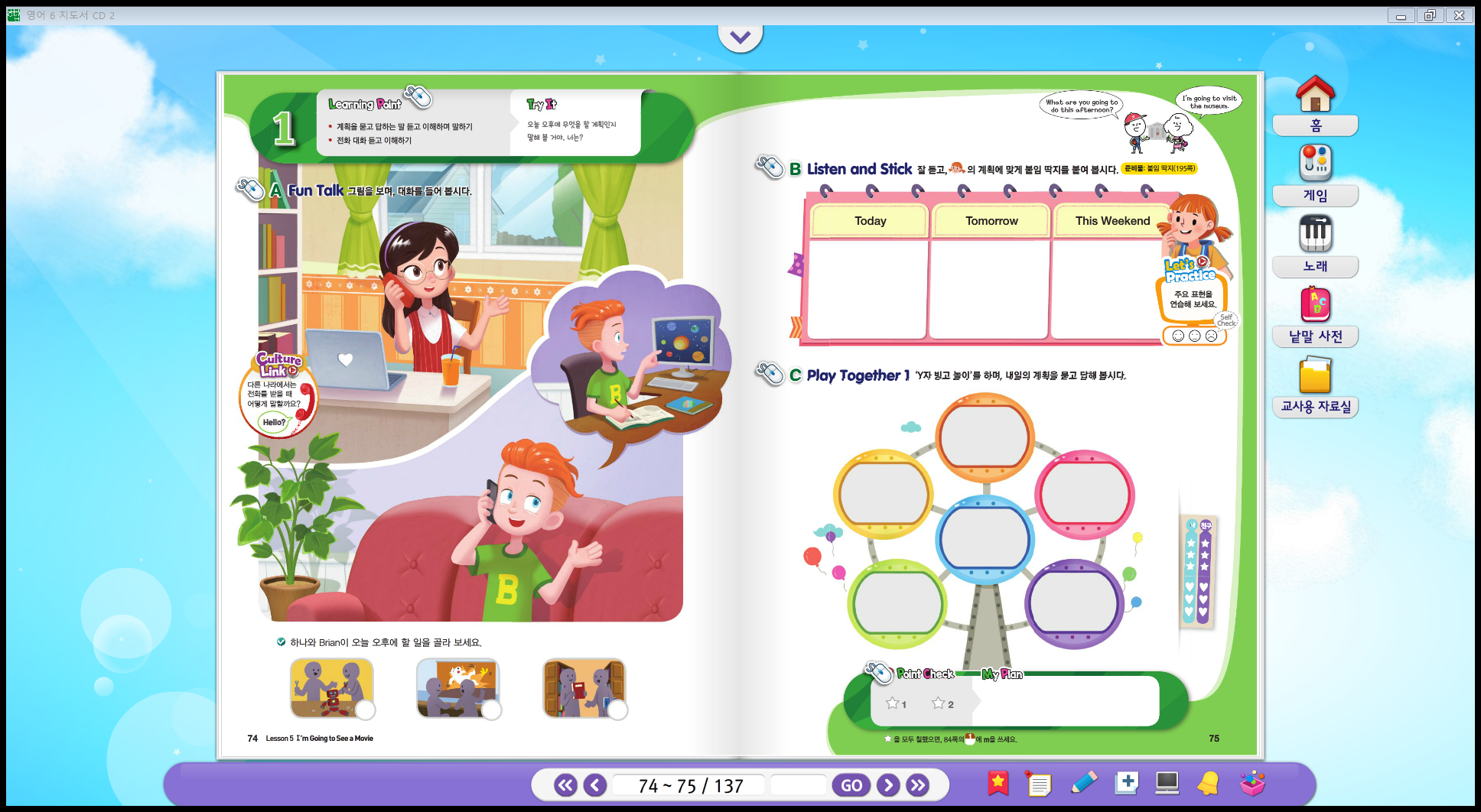 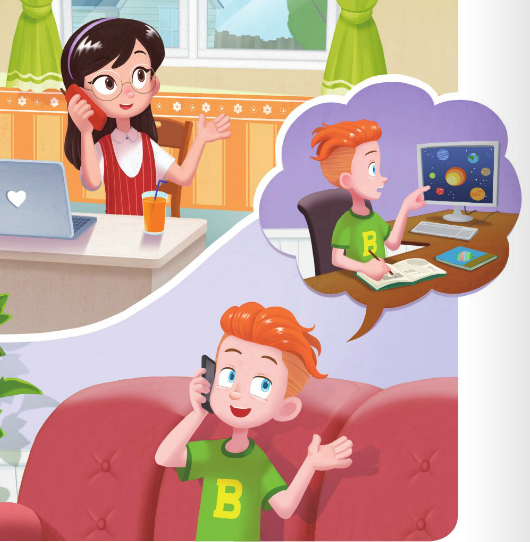 Fun TalkLook and Guess
Fun TalkLet’s Listen
Fun TalkLet’s Listen Again
Listen and Check
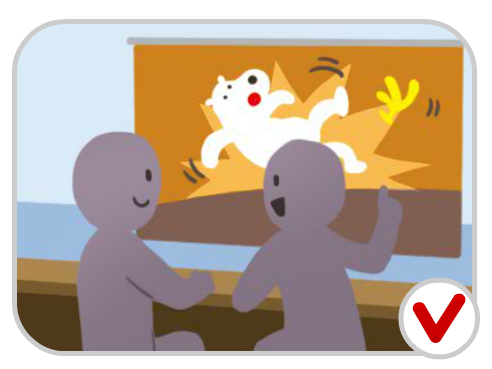 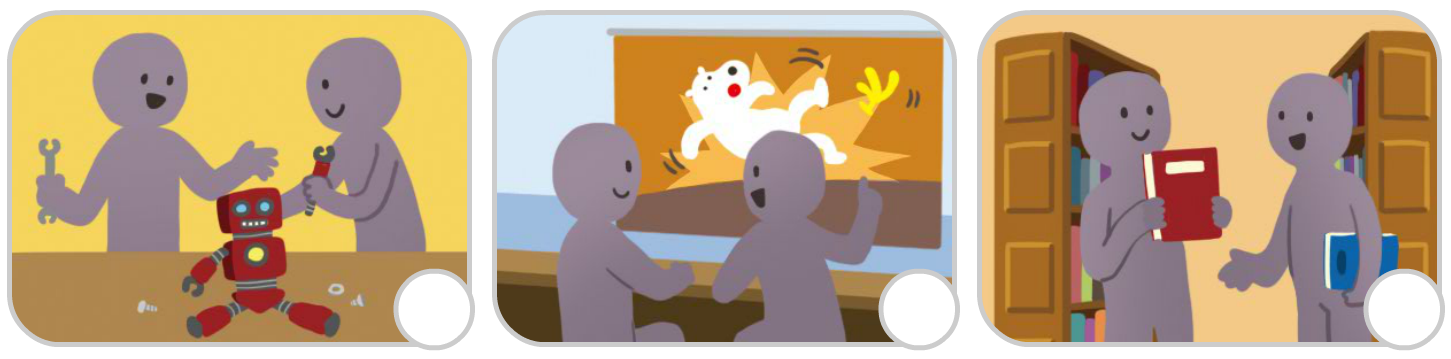 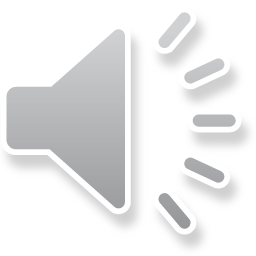 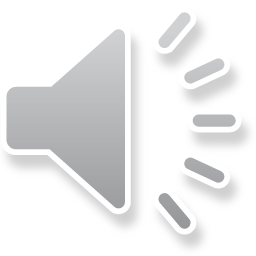 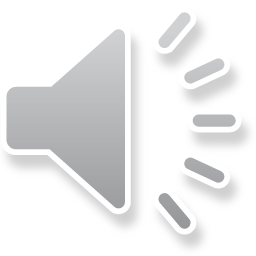 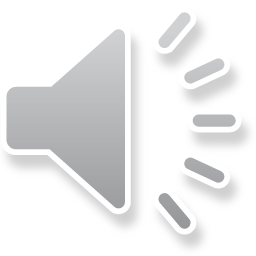 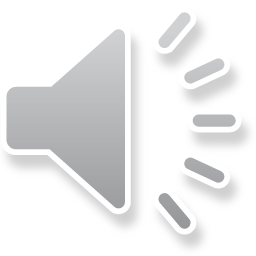 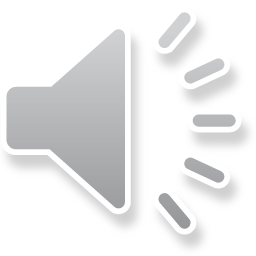 Listen and
Comprehend
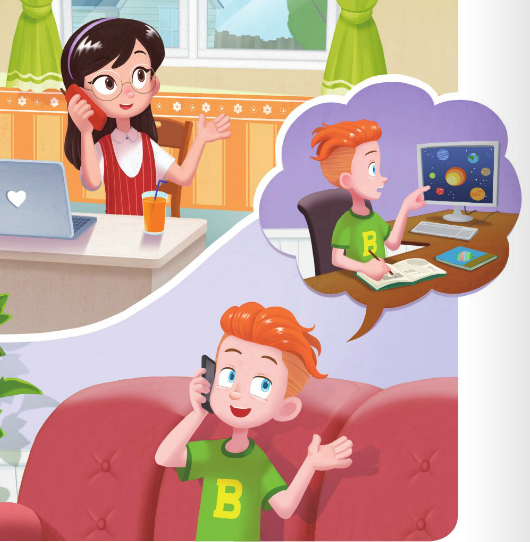 Hello?
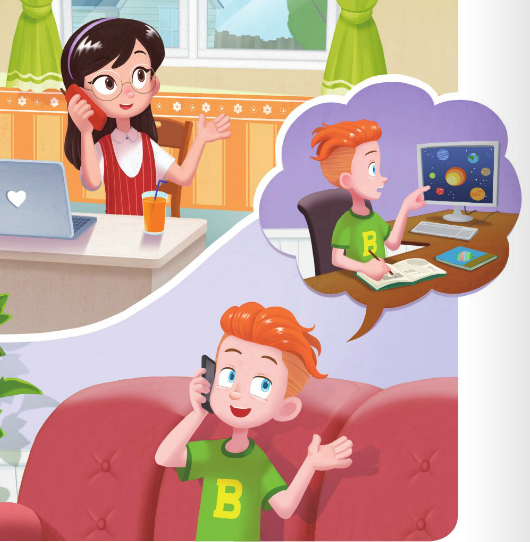 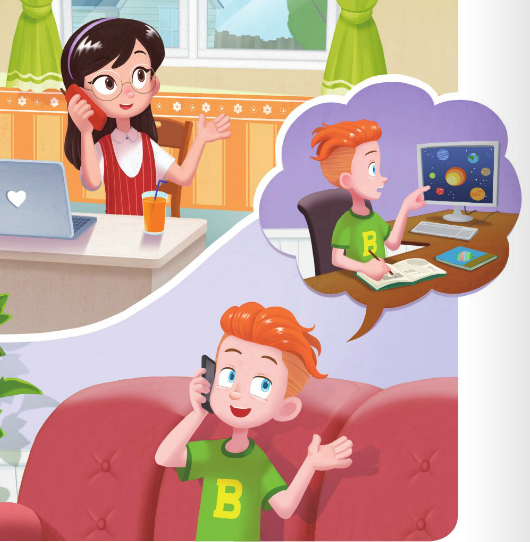 Hi, Brian. This is Hana.
What are you goingto do this afternoon?
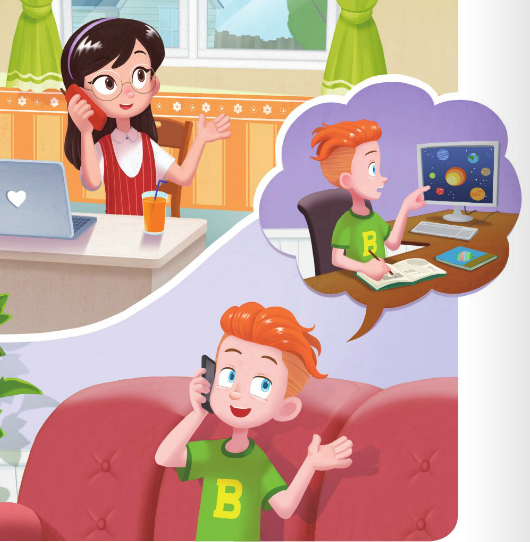 I’m going to do myscience project.
What’s up?
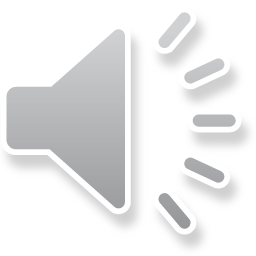 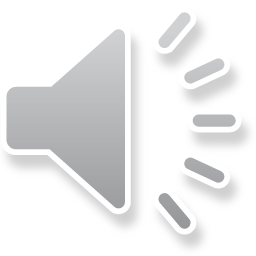 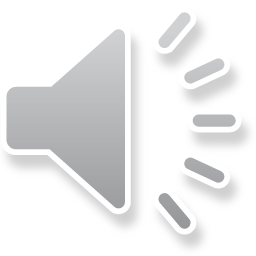 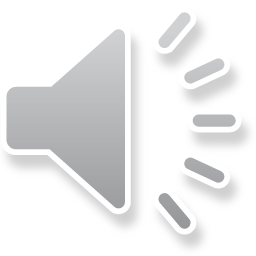 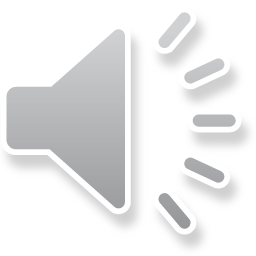 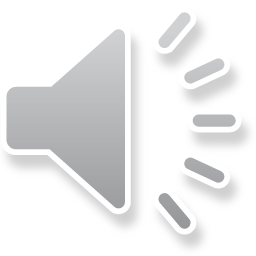 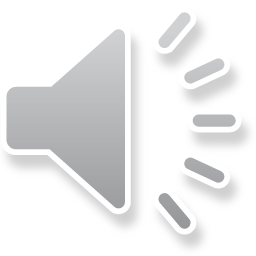 Listen and
Comprehend
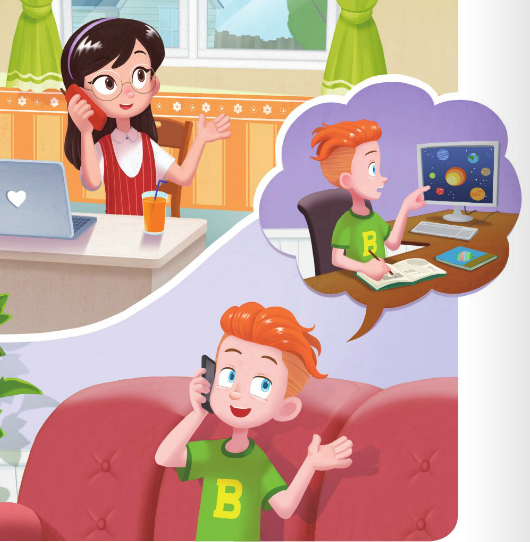 Today is our club’s movie day.
Can you come?
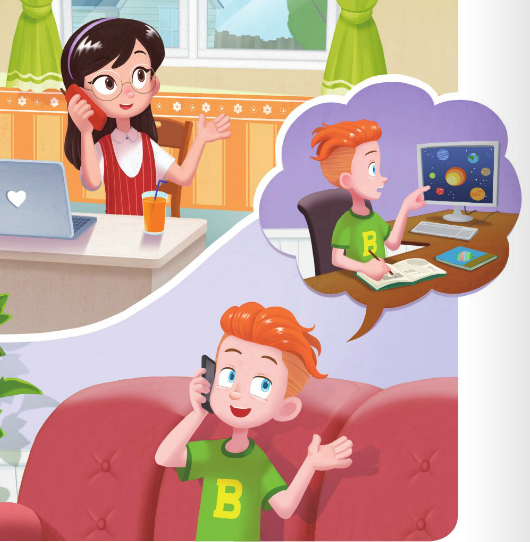 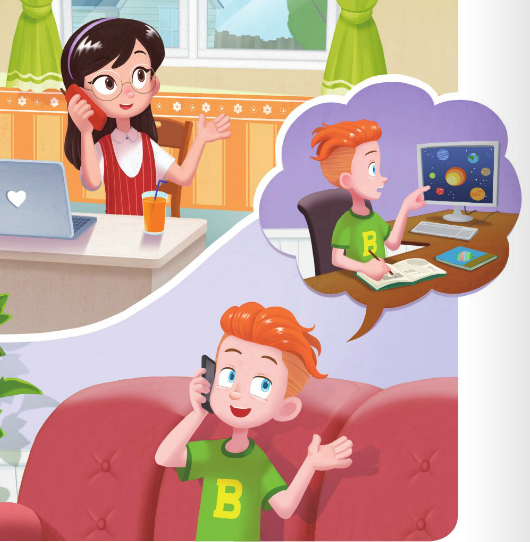 Sure. I like movies.What time?
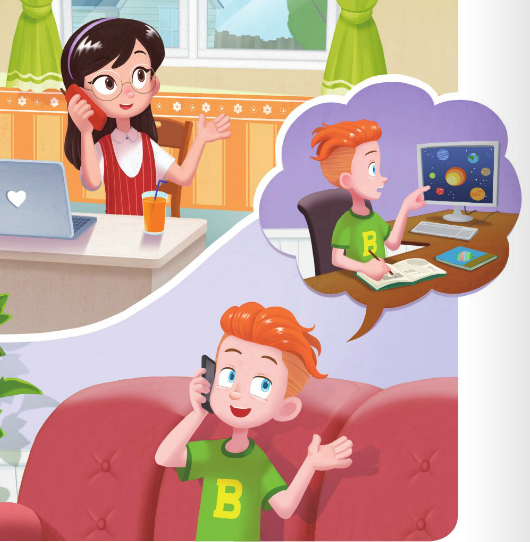 At four.
We’re going to seea comedy movie.
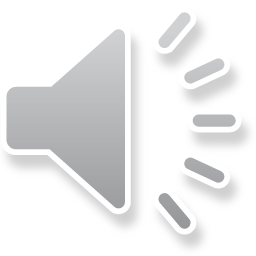 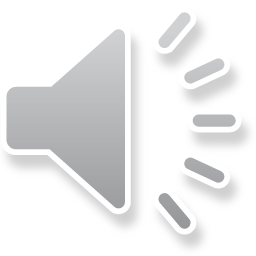 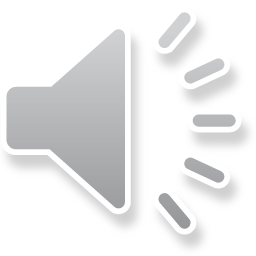 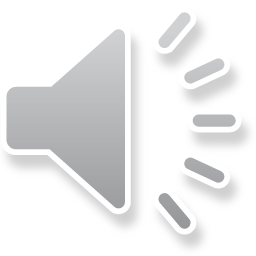 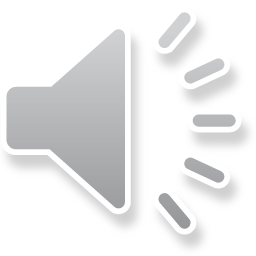 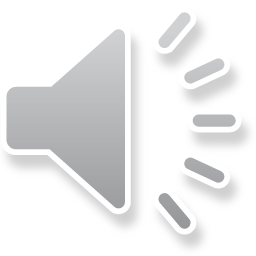 Listen and
Comprehend
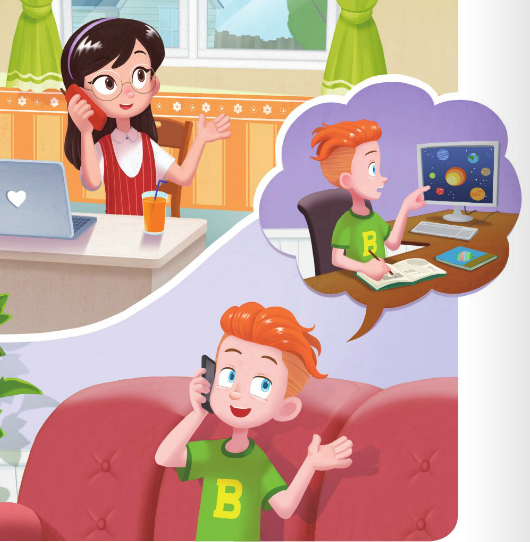 Good. I can finish my project before four.
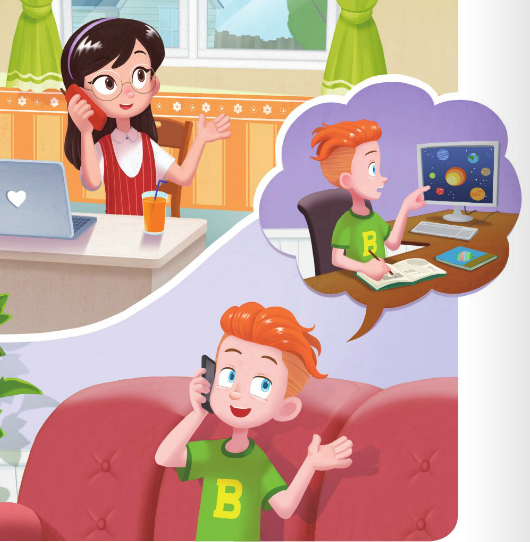 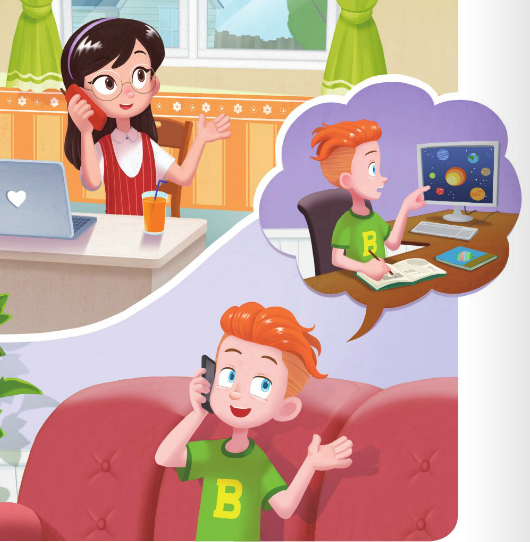 Come to the school library.
You can bring some snacks.
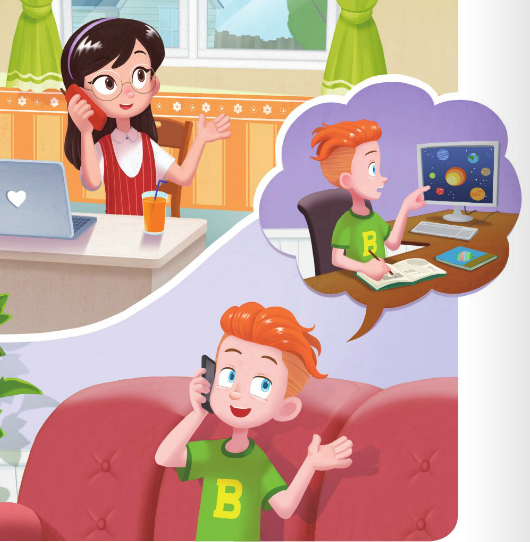 Sounds great.
See you.
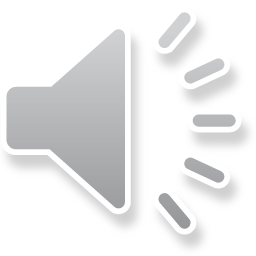 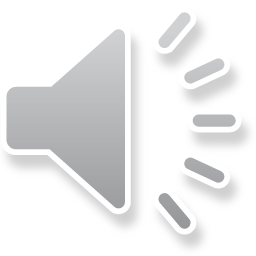 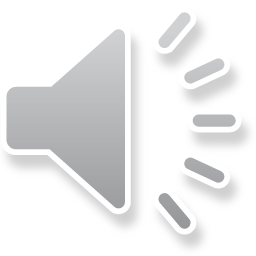 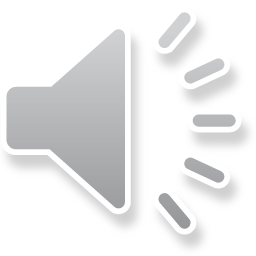 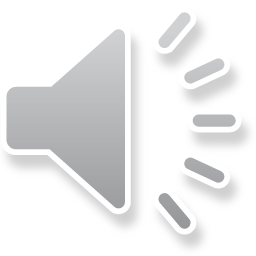 Key Expressions
Let’s Listen
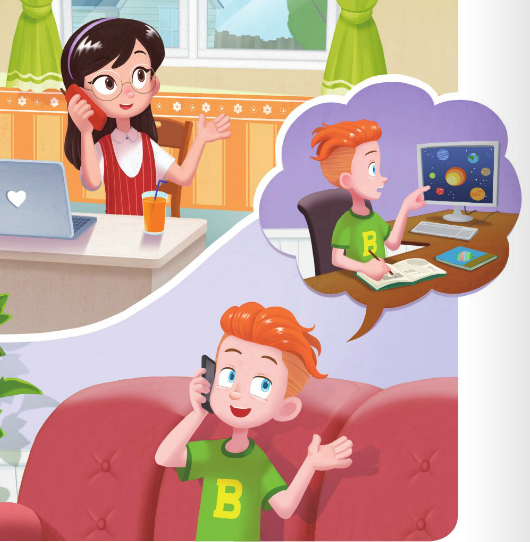 Hello?
여보세요.
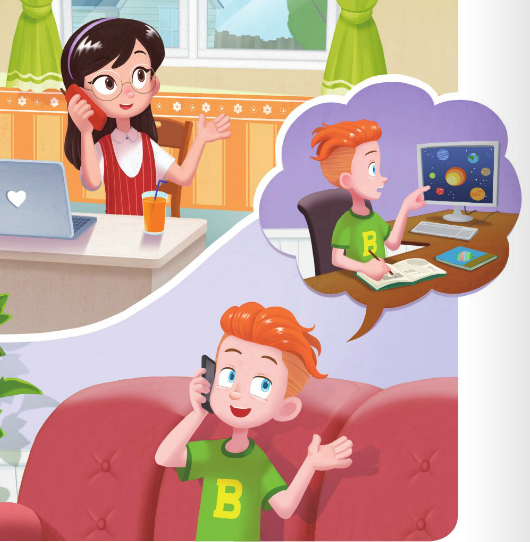 Hi, Brian. This is Hana
안녕 Brian, 나 하나야.
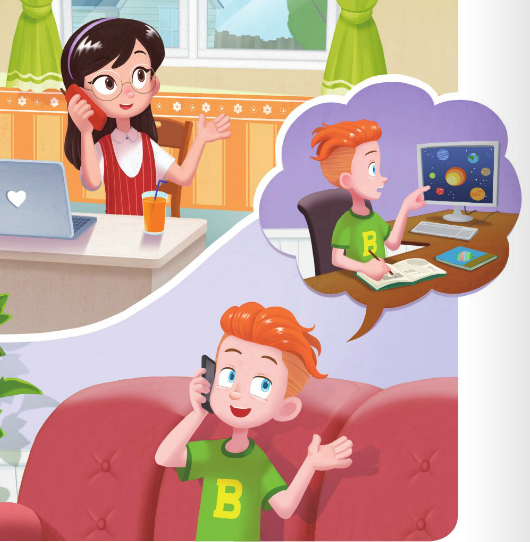 What are you goingto do this afternoon?
오늘 오후에 뭐할 계획이니?
I’m going to do myscience project.
과학 프로젝트를 할 생각이야.
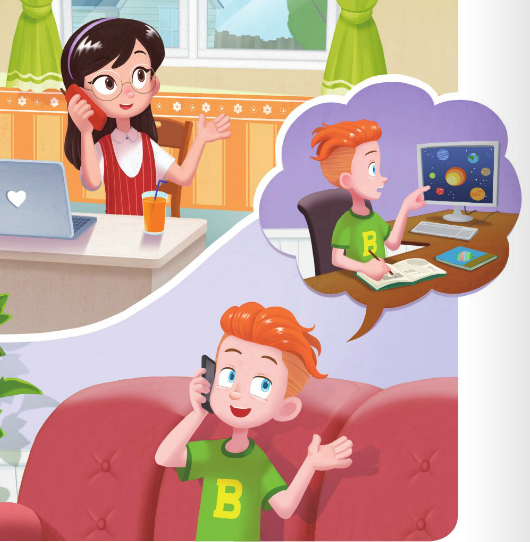 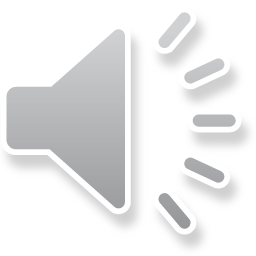 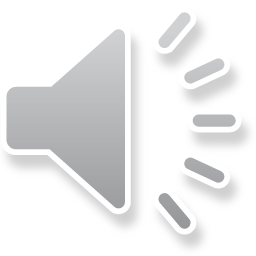 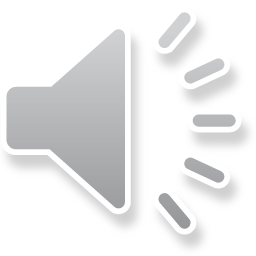 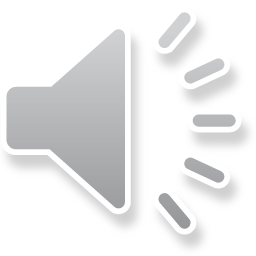 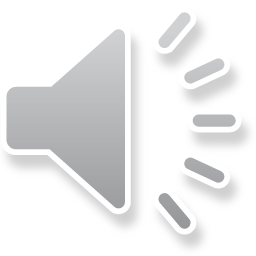 Key Expressions
Let’s listen and Repeat
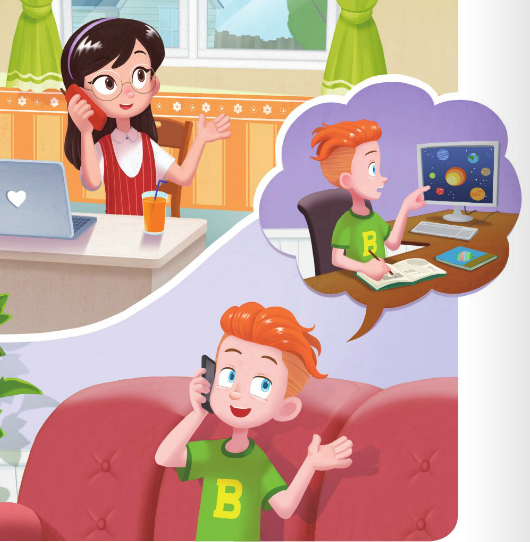 Hello?
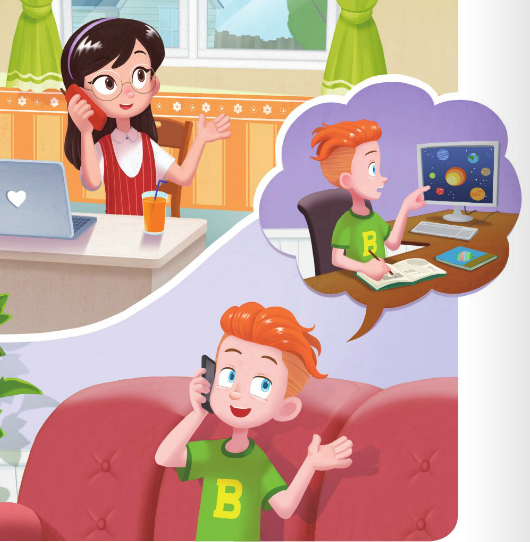 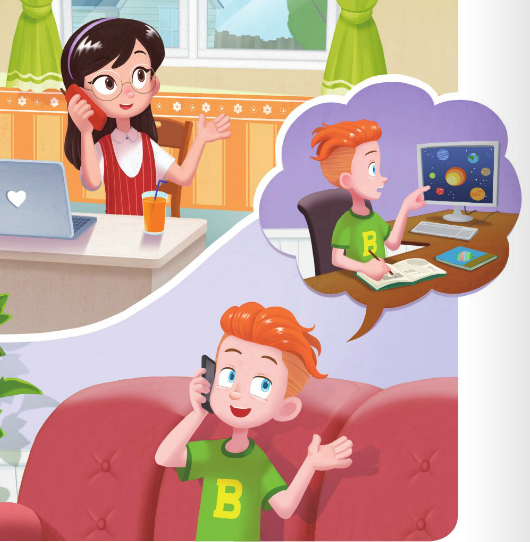 Hi, Brian. This is Hana
What are you goingto do this afternoon?
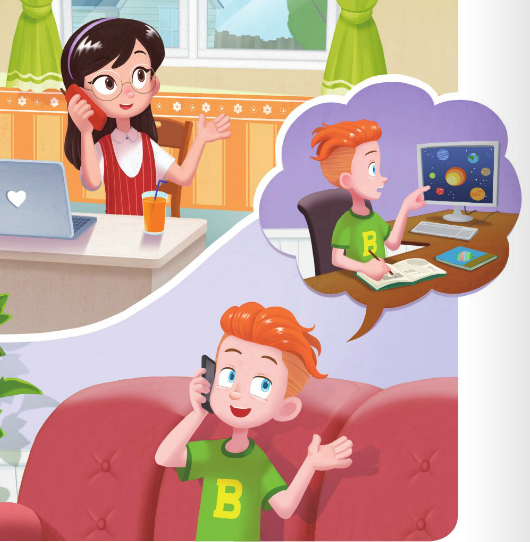 I’m going to do myscience project.
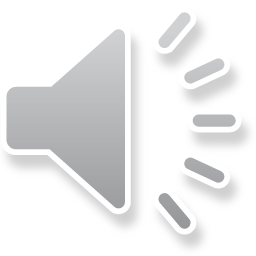 Listen and Stick
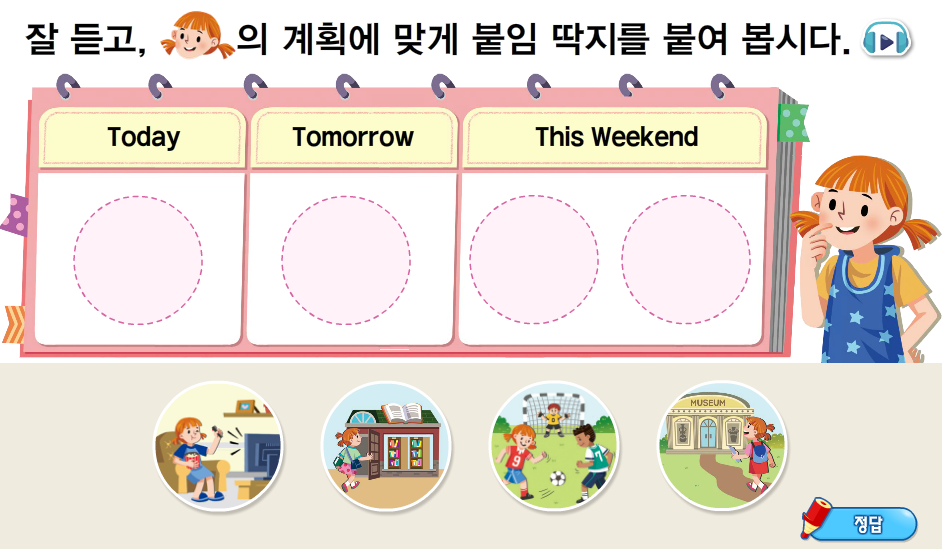 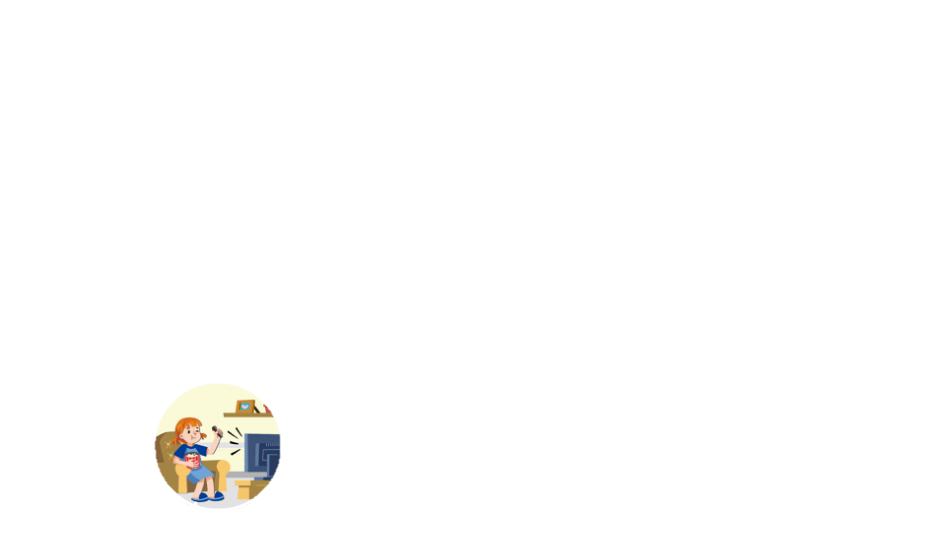 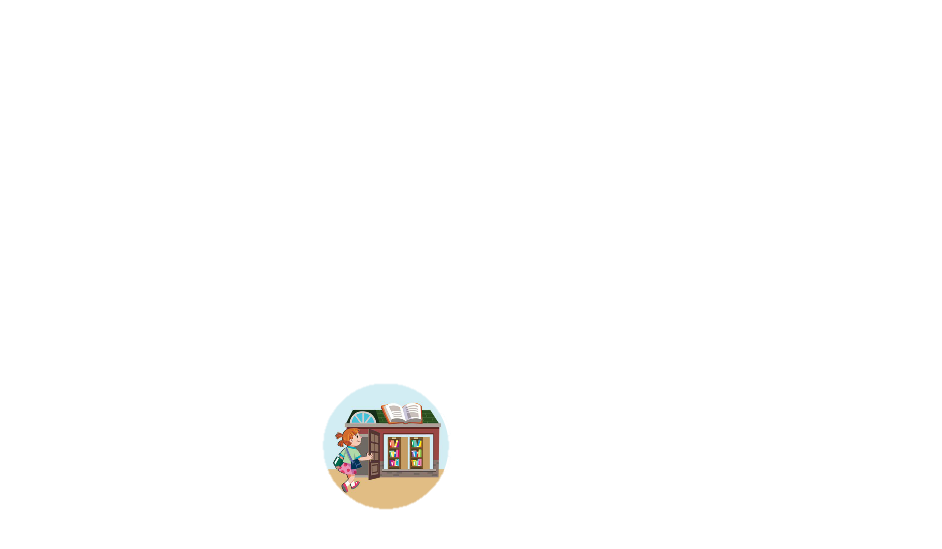 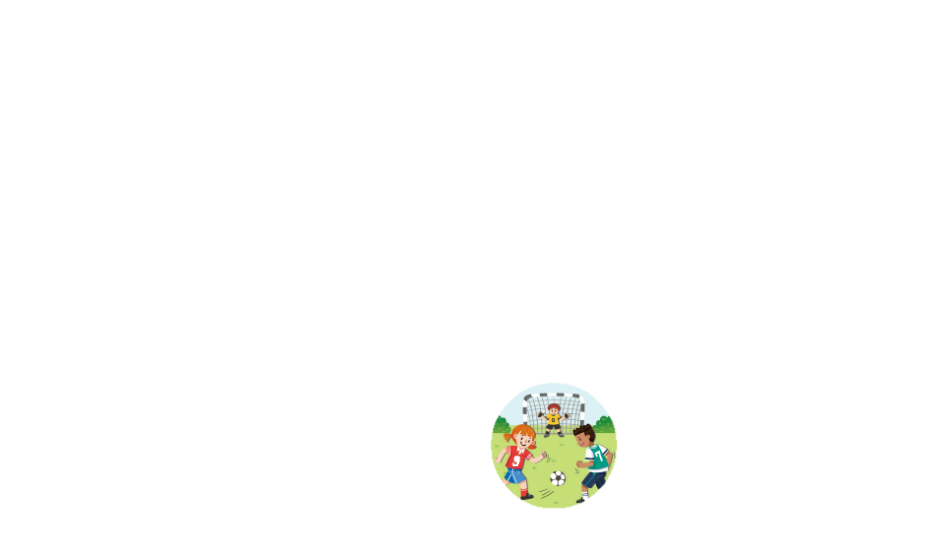 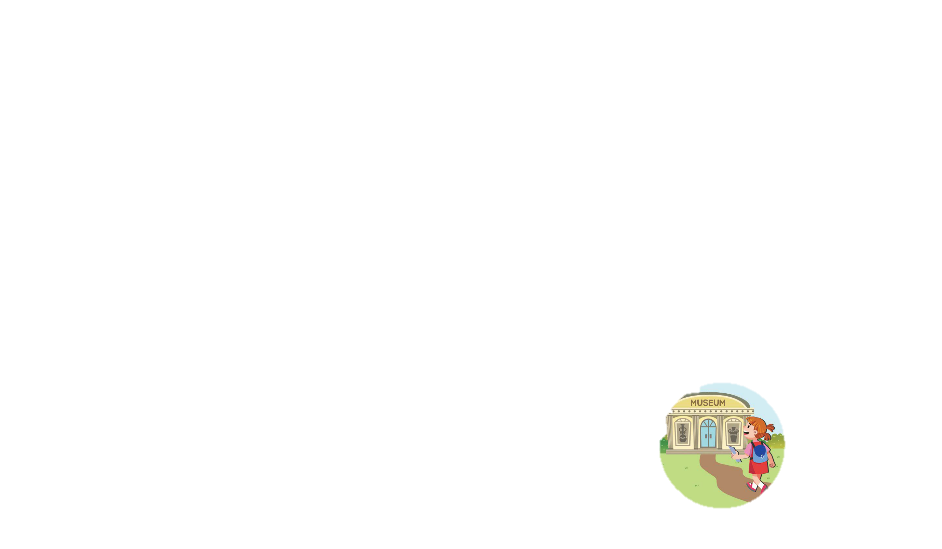 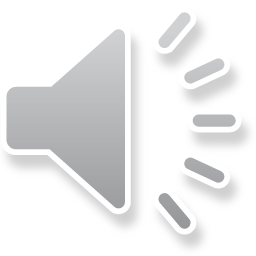 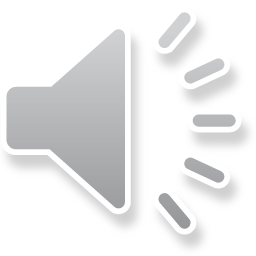 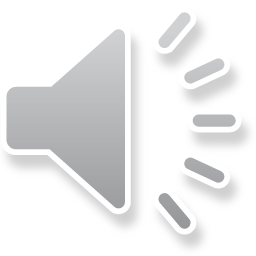 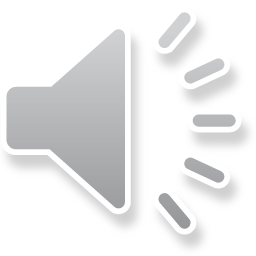 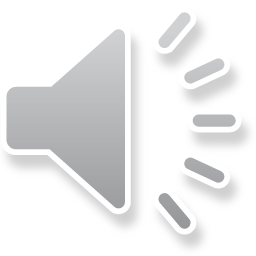 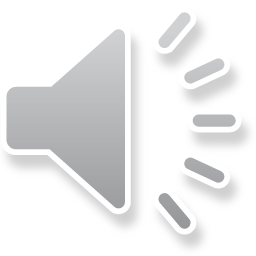 Let’s Practice
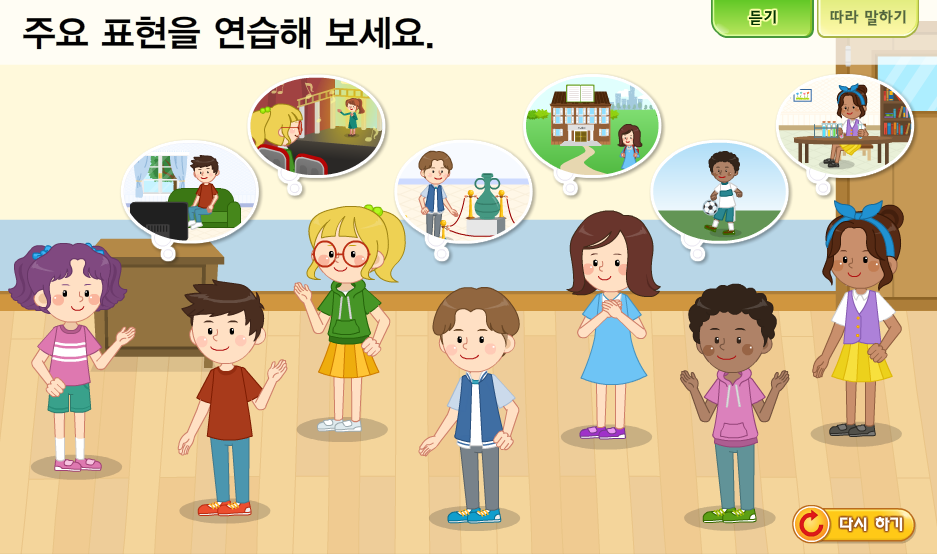 Let’s Practice
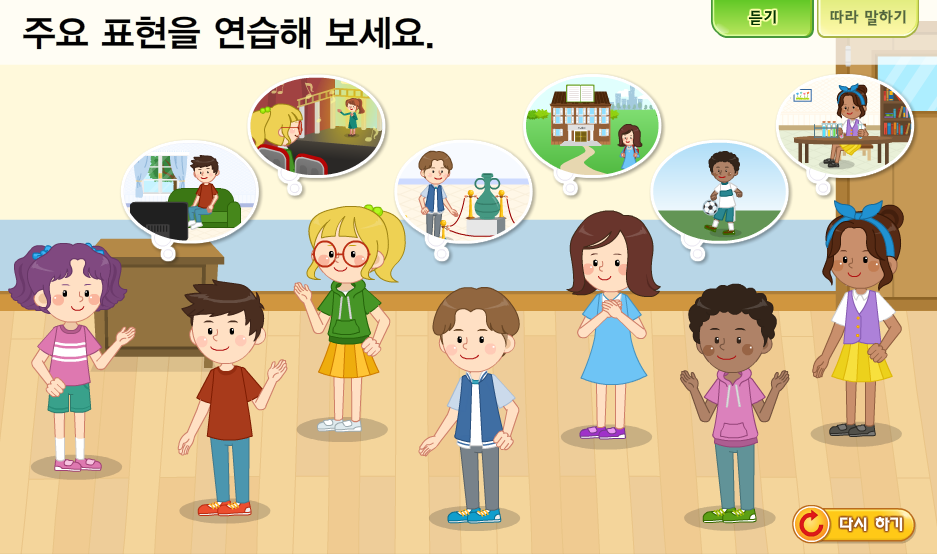 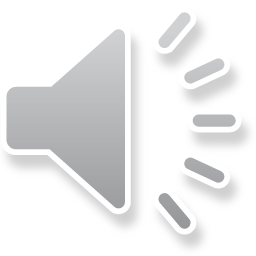 Point Check
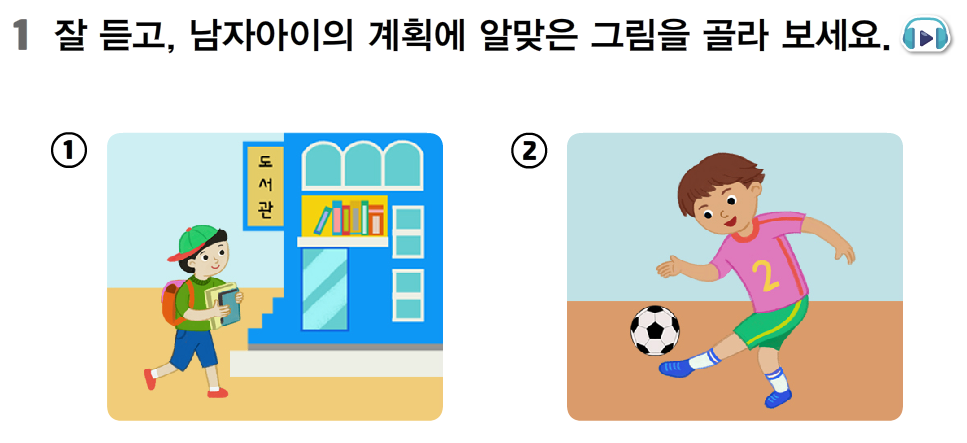 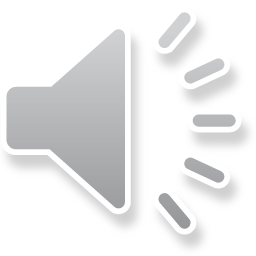 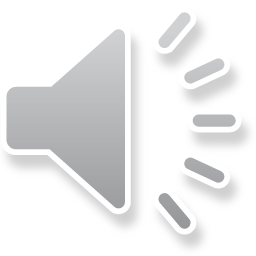 Point Check
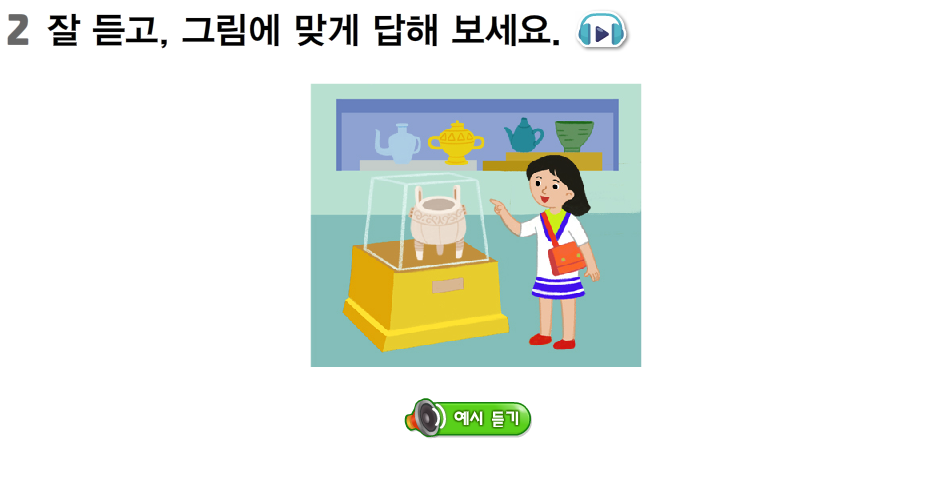 Culture
Your Work
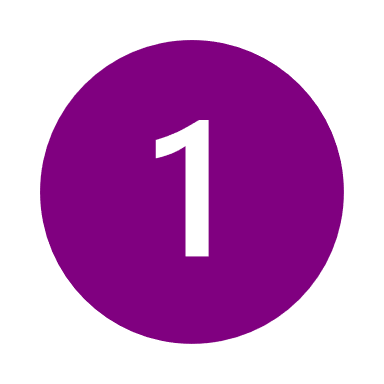 Fun Talk 주요 표현 따라 말하기
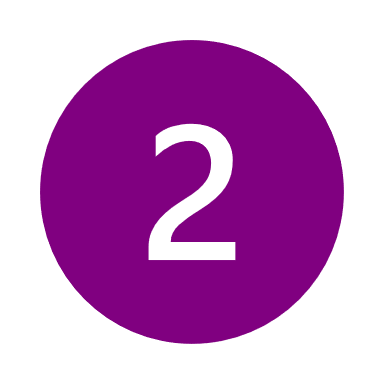 Let’s Practice 다시 듣고 따라 말하기
이 영상에 사용한 교과서의 지문, 삽화, 음원, 영상 등 
모든 교과서 자료는 (주)천재교육에 저작재산권이 있습니다.
이 영상의 저작재산권은 제작자에게 있습니다
이 영상은 각 초등학교에서 수업에 사용할 수 있습니다.
이 외의 방법과 목적으로 이 영상을 사용하거나 
일부 또는 전부를 저장 장치에 저장하거나, 
일부 또는 전부를 다른 자료에 사용하는 것은 
저작권법에 위배될 수 있음을 알려드립니다